PID -  Test 25 - Old9 folder – 4_17.bin 
Pitch: P=1.0, I=0.02, D=0.01
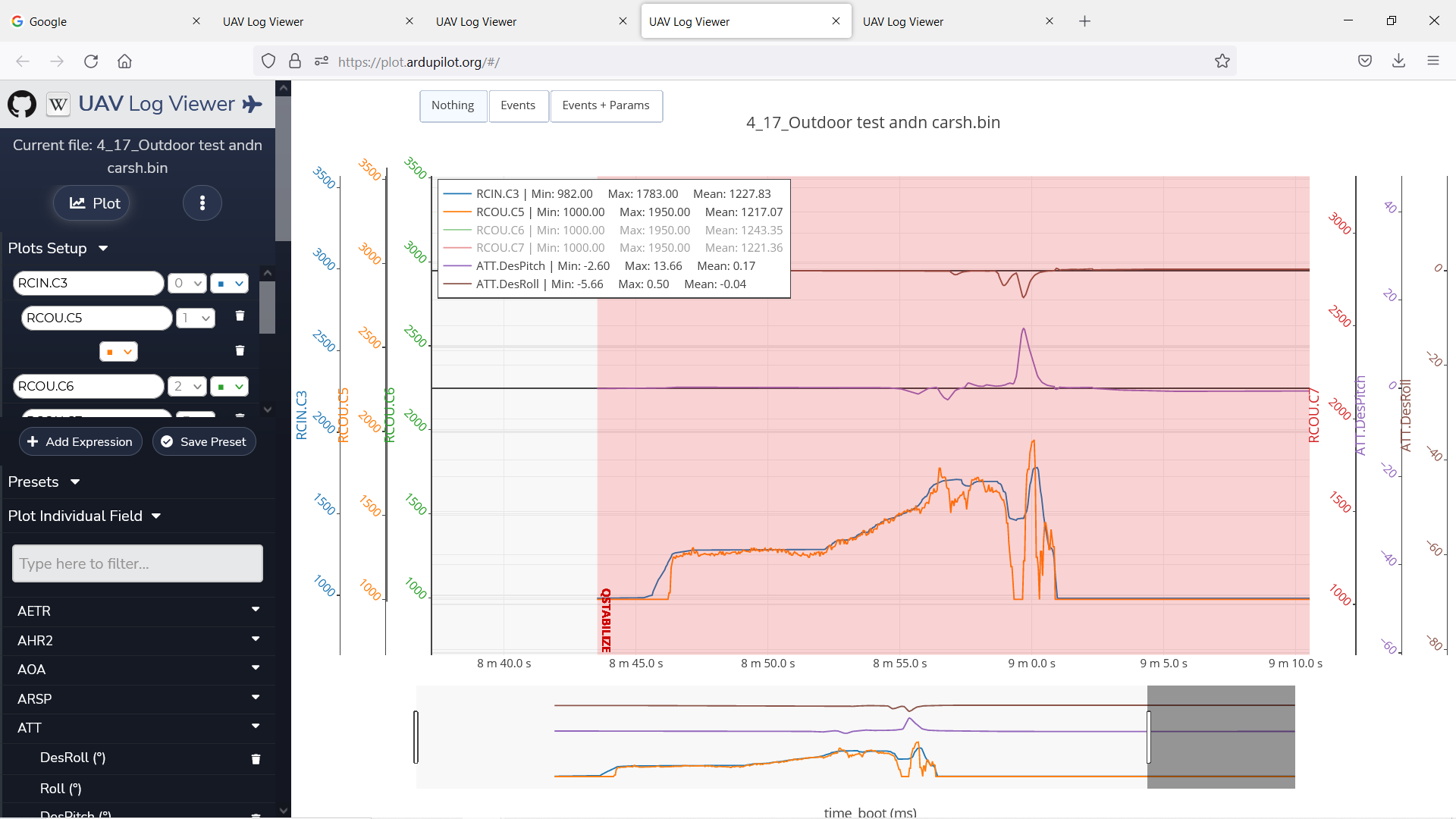 [Speaker Notes: Back Motor – Track Throttle – Track Inv DesPitch]
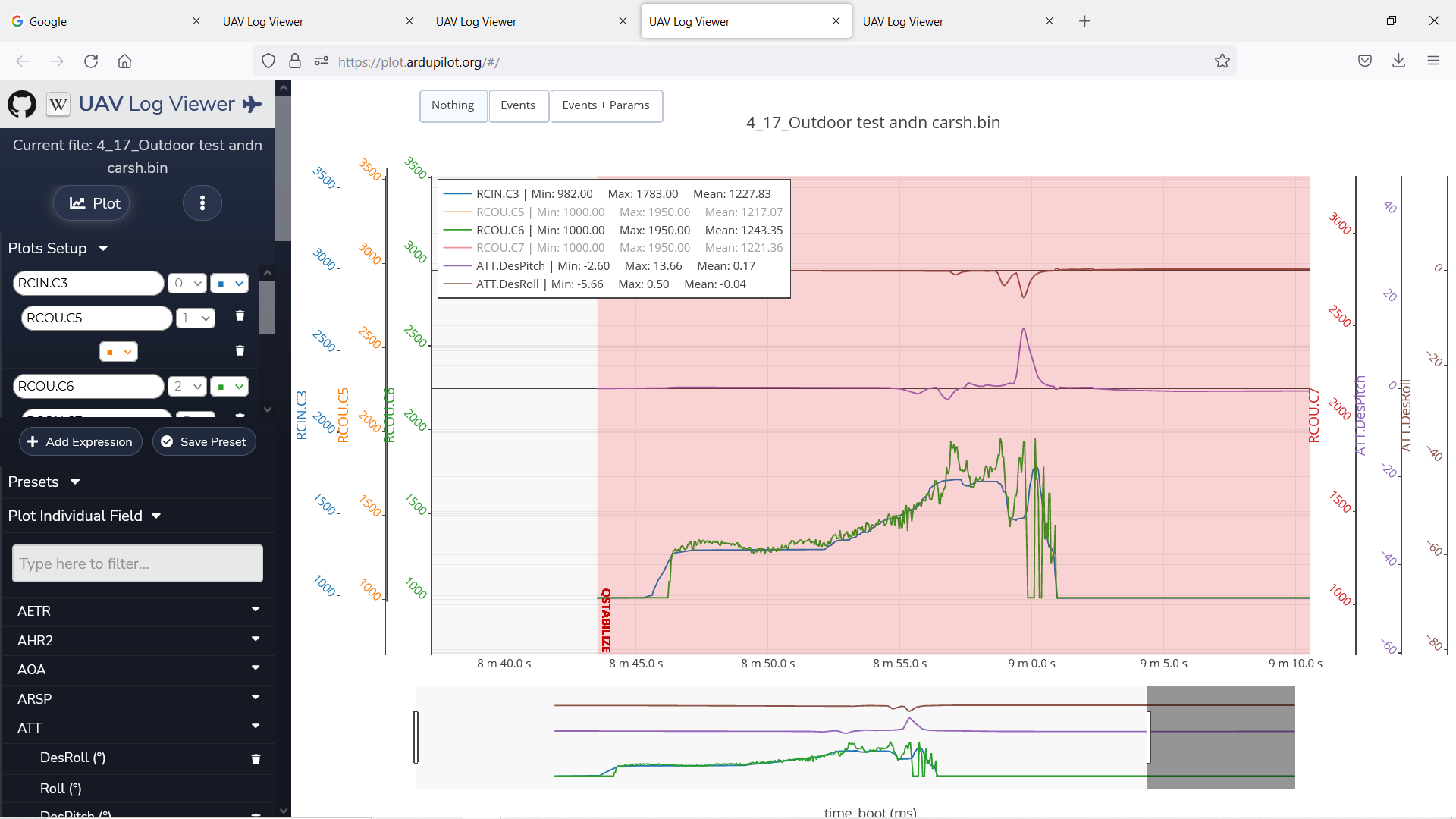 [Speaker Notes: Right Front Motor – Track Throttle – Track DesPitch – Track Inv DesRoll]
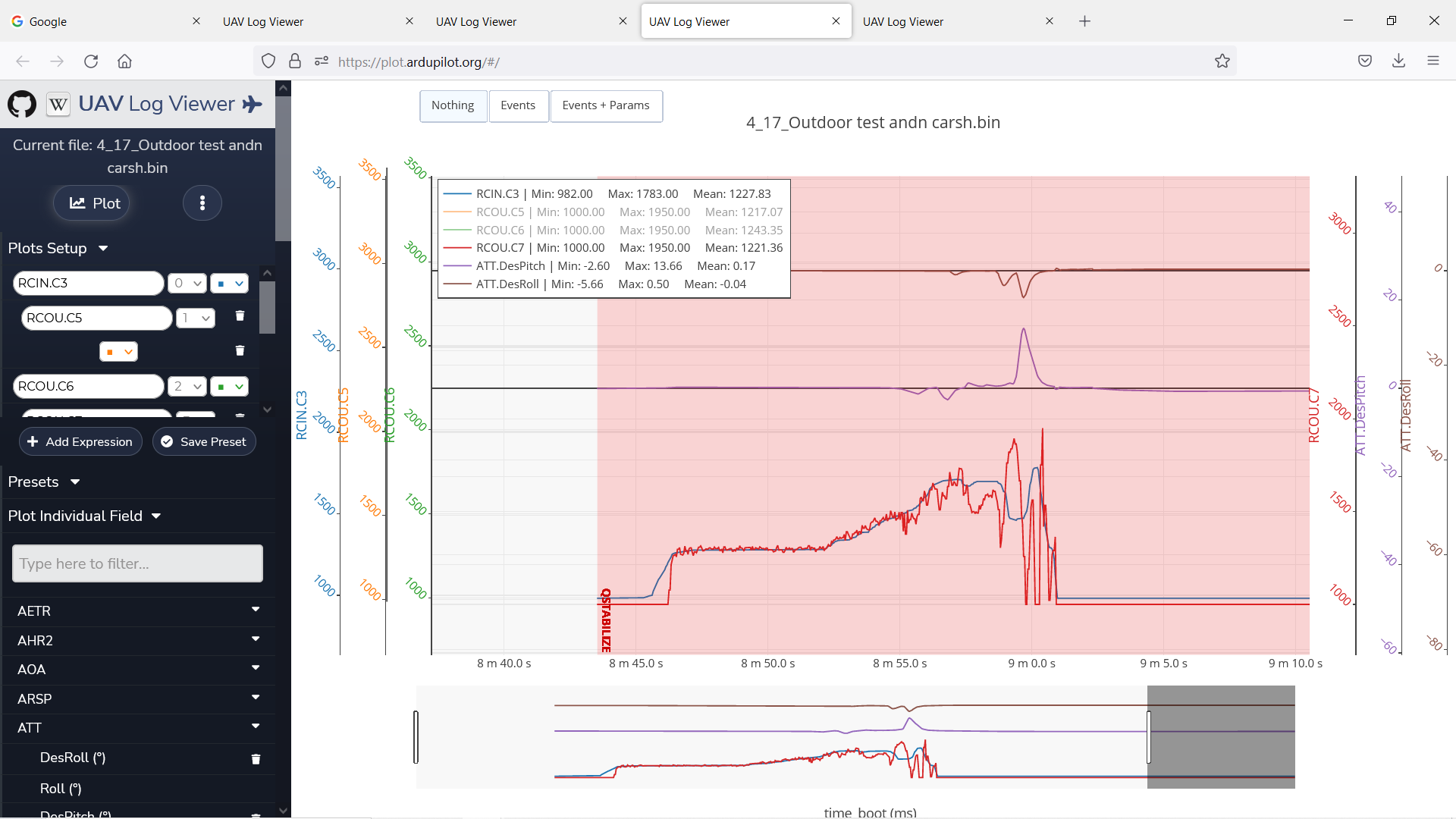 [Speaker Notes: Left Front Motor – Track Trottle –Track DesPitch – Track DesRoll]